EDMONDS-KARPalgoritam za pronalazak maksimalnog toka u grafu
Izradio: Bruno Polančec
Predmet: Oblikovanje i analiza podataka
Profesor: Matej Mihelčić
Mreža toka
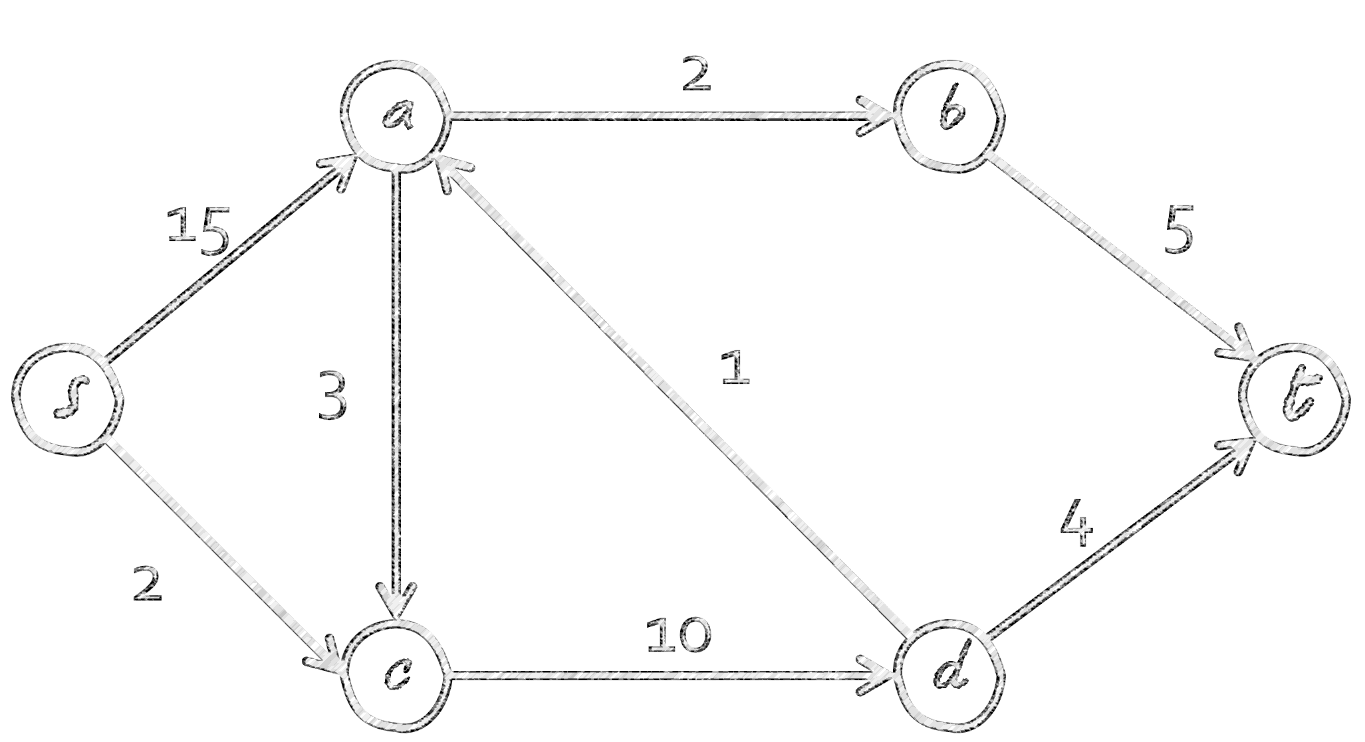 Usmjereni graf
Bez antiparalelnih bridova
Svakom bridu pridružen kapacitet (nenegativna vrijednost)
Istaknut izvor (početak) s i ponor (kraj) t
Tok
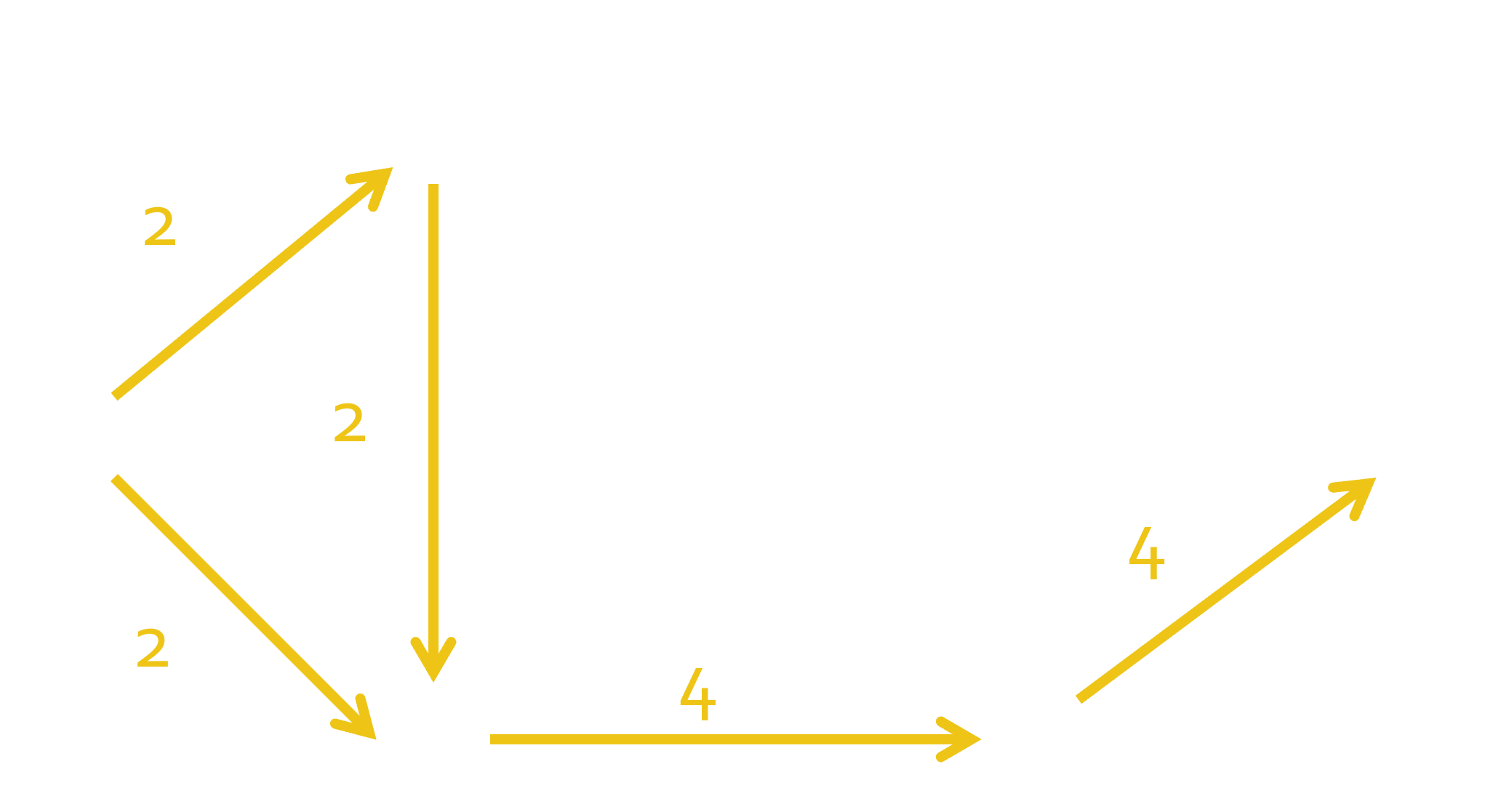 Funkcija koja svakom paru vrhova pridružuje ne-negativnu vrijednost ograničenu kapacitetom

Čuva protočnost, tj. količina koja ulazi u vrh jednaka je količini koja izlazi iz njega
Povećavajući put (engl. augmenting path)
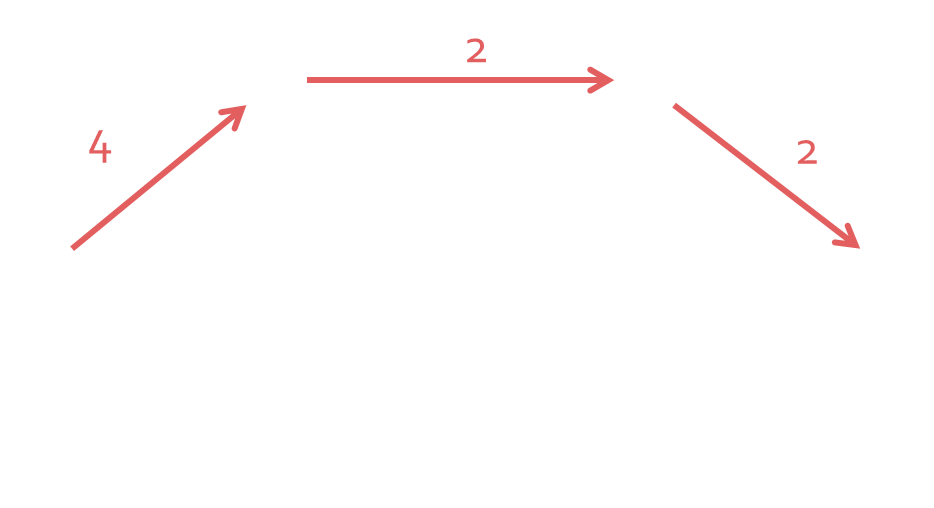 Put od izvora do ponora po kojem možemo povećati tok
[Speaker Notes: Bez da prekršimo ograničenost kapacitetom]
Rezidualna mreža
2
a
b
3
4
Usmjereni graf  s potencijalnim promjenama u toku
Smjer koji odgovara mreži predstavlja razliku kapaciteta i toka
Suprotan smjer odgovara toku, tj. predstavlja količinu toka koja se može „vratiti” u prijašnji vrh
11
2
1
1
s
t
2
4
2
6
c
d
4
Problem maksimalnog toka
Vrijednost toka je suma svih vrijednosti funkcije toka u bridovima koji izlaze iz izvora ( i ne vraćaju se u njega)
U primjeru je 6
Problem maksimalnog tokatraži da u zadanoj mreži, sistaknutim izvorom i ponorom,pronađemo tok maksimalnevrijednosti
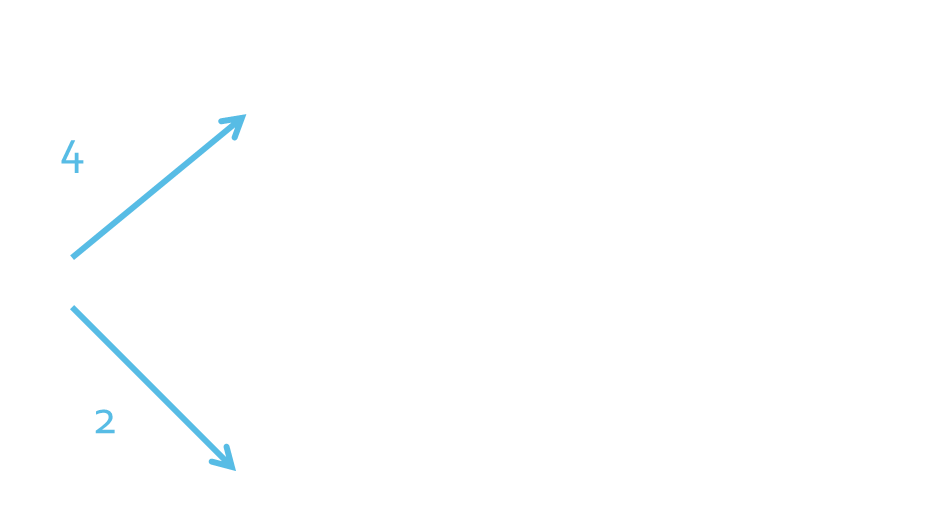 [Speaker Notes: Moguće je da se neka količina informacija vrati u izvor]
Ford-Fulkerson metoda
[Speaker Notes: Ford-Fulkerson metoda obuhvaća više algoritama različitih složenosti, ali može se predstaviti ovim pseudo-kodom

TEOREM garantira da ćemo dobiti maksimalan tok]
Teorem (maksimalnog toka i minimalnog reza)
[Speaker Notes: Ekvivalentno je 1. i 2.

Također i treće ali o tome je već kolegica pričala]
Edmonds-Karp algoritam
[Speaker Notes: BFS]
Teorijska analiza
Teorijska analiza
Teorijska analiza - LEMA
Teorijska analiza – DOKAZ LEME
[Speaker Notes: Pretpostavimo da postoje vrhovi čija je NOVA najkraća udaljenost MANJA od STARE

‘U’ vadimo iz puta]
Teorijska analiza – DOKAZ LEME
[Speaker Notes: NOVA udaljenost od ‘u’ je VEĆA od STARE

Postoji put dulji DELTA(u) + 1 pa najkraći mora biti kraći ili jednak tome
S promjenom toka se povećao
A znamo da je za 1 manji od DELTA(v)
Dobili smo da se put NIJE SMANJIO]
Teorijska analiza – DOKAZ LEME
Teorijska analiza - TEOREM
Teorijska analiza – DOKAZ TEOREMA
[Speaker Notes: POD-PUT]
Teorijska analiza – DOKAZ TEOREMA
[Speaker Notes: POD-PUT
Znamo da je naraso (po lemi)
Prošli slajd]
Teorijska analiza – DOKAZ TEOREMA
[Speaker Notes: |V|-1 bridova spoji sve vrhove, a ‘u’ != t]
Teorijska analiza – ZAKLJUČAK
Empirijska analiza
Windows 11 Home
Procesor:	AMD Ryzen 5 5625U with Radeon Graphics            2.30 GHz
Instalirani RAM:	24,0 GB (23,4 GB iskoristivo)
Vrsta sustava:	64-bitni operacijski sustav, procesor x64
Promjena vremena u ovisnosti o broju vrhova i (frekvenciji) bridova
[Speaker Notes: Polinomijalno jer raste broj VRHOVA i BRIDOVA zajedno s njim]
Promjena vremena u ovisnosti o broju bridova
[Speaker Notes: Polinomijalno, ali slabije nego prošli jer raste samo broj BRIDOVA]
Promjena vremena u ovisnosti o broju vrhova
[Speaker Notes: Pokušaj održavanja broja BRIDOVA (500,000)

O(VE^2) je GORNJA OGRADA
Jako mala razlika u broju vrhova
Nemoguće garantirati broj bridova u generatoru]
Literatura
T. H. Cormen, C. E. Leiserson, R. L. Rivest, C. Stein, Introduction to Algorithms, Fourth edition, MIT Press, 2022.
https://cp-algorithms.com/graph/edmonds_karp.html
Hvala na pažnji